Prednáška Techniky a modelování požadavku 24.10.2015
DEITEL kap.31 ATM C# implementation
Úvod
Opakovanie podmienok ukončenia predmetu
Ukážka pre študentov pripraveného USB kľúča pre tento predmet
Ukážka vzorových prác študentov venovaných kávomatu, mikrovlnky, ... DEITEL kap.31 ATM C# implementation 
Opakovanie predchádzajúcej prednášky (kap.30, DEITEL C#) – zamerať sa na všetky UML diagramy tam uvedené
Starting to Program the Classes of the ATM System - VISIBILITY
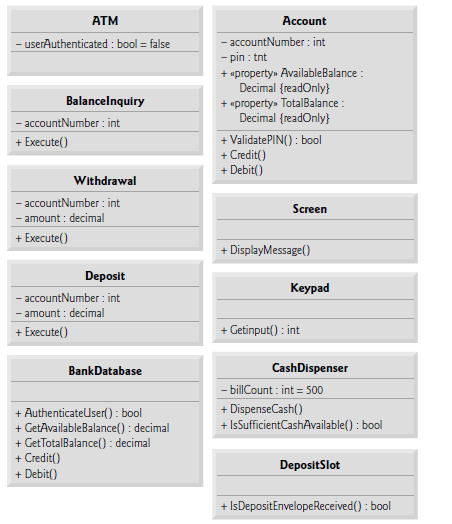 Starting to Program the Classes of the ATM System - NAVIGABILITY
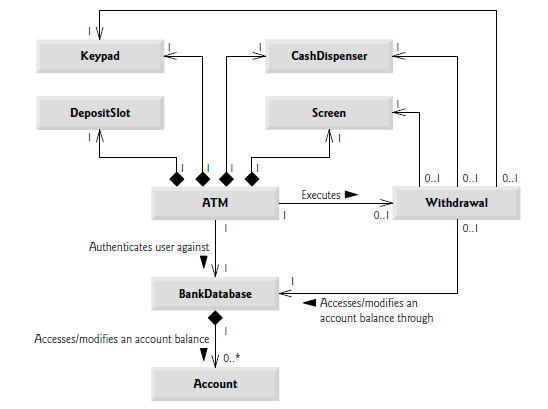 NAVIGABILITY  = are based on collabortaion modeled in communication and sequence diagrams
C# Withdraval implementation
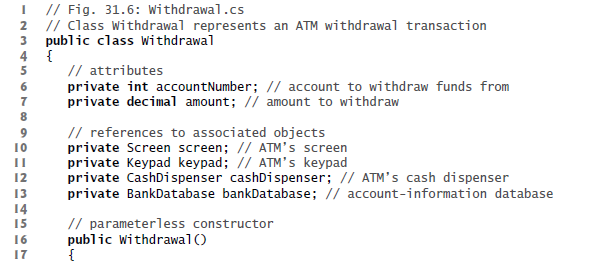 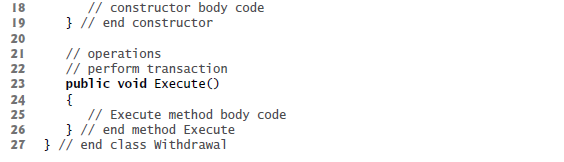 Implementation Inheritance and Polymorphism
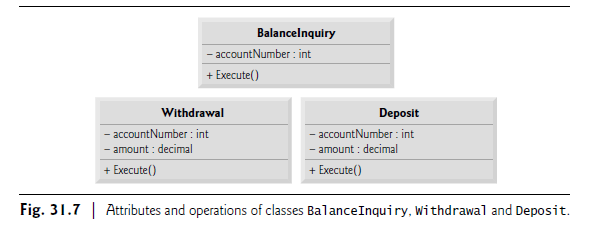 Implementation Inheritance and Polymorphism
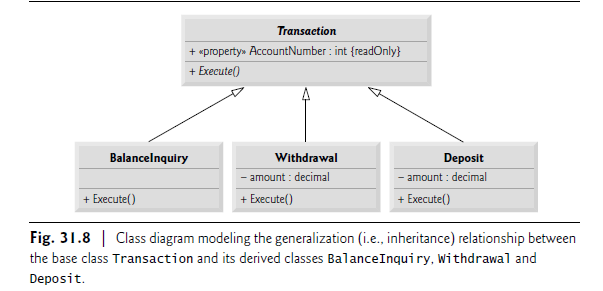 Implementation Inheritance and Polymorphism
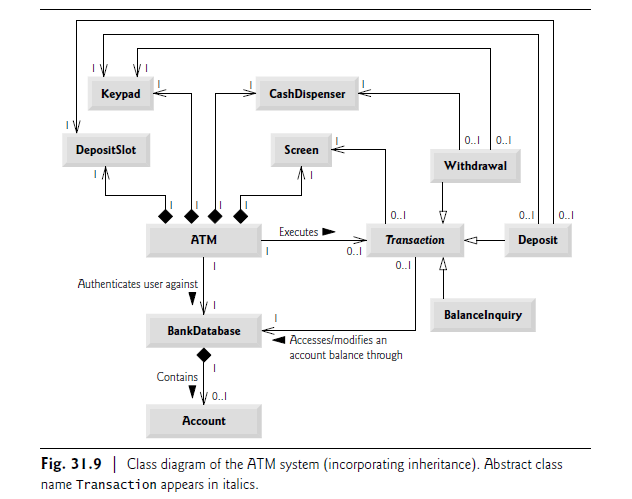 Implementation Inheritance and Polymorphism
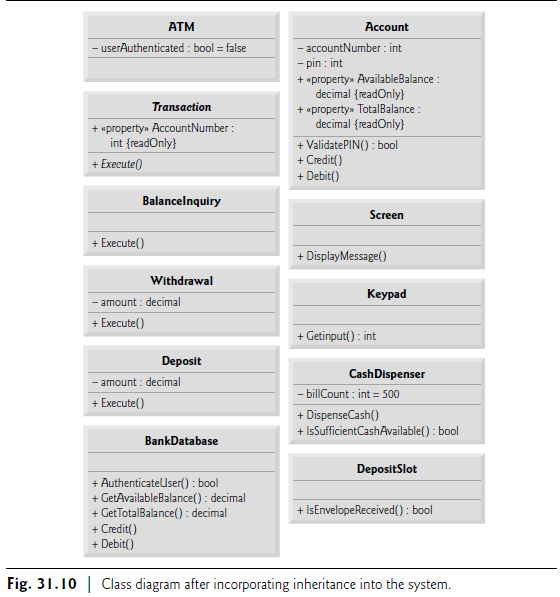 ATM Case Study Implementation
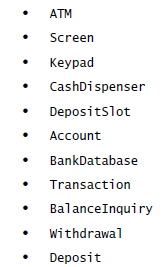 Ukazky funkcneho projektu ATM vo Visual Studio 2013 (2013)
- VS2013